Ch4: Bugs, Rats and other Tasty Dishes
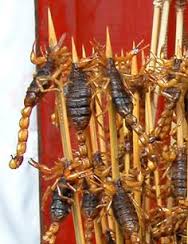 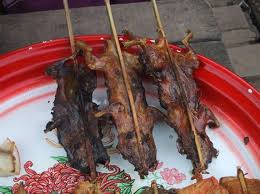 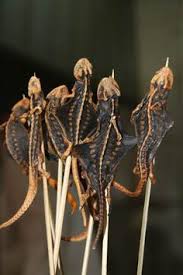 Delicacy
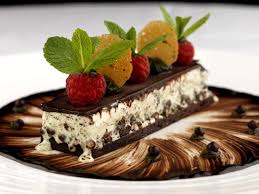 Alive
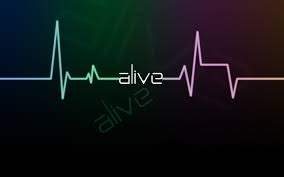 Pork
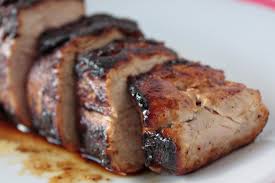 Grill
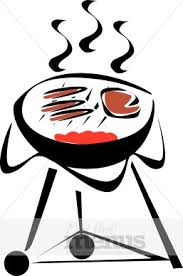 Appetizer
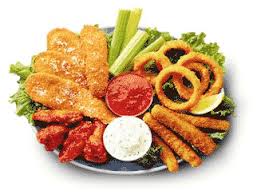 Native
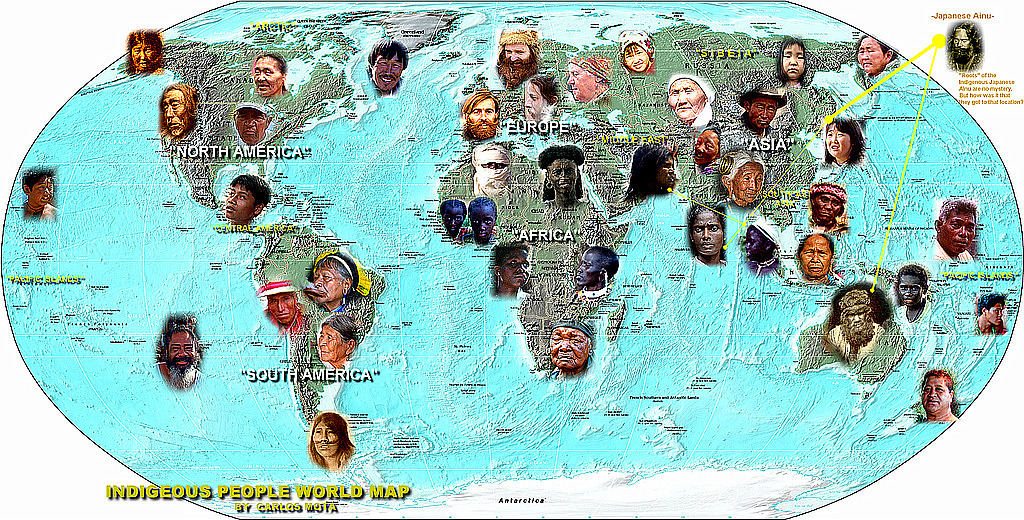 Dessert
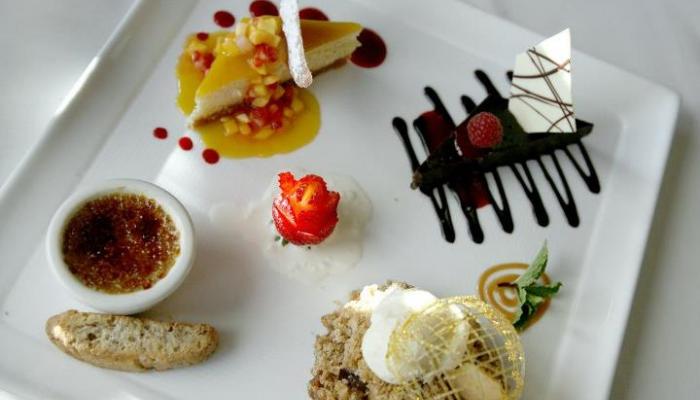 Paste
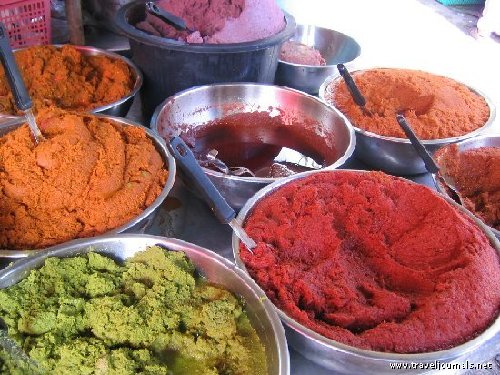